Actividad de creación 1
7º básico
11/07/2024
Música
Actividad
Observa el siguiente patrón rítmico:
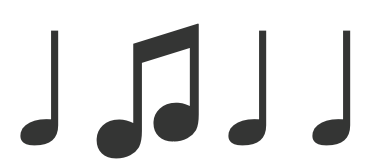 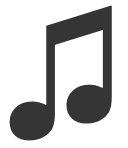 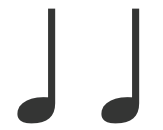 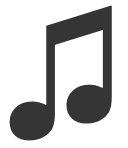 2) En grupos inventa una melodía con tu instrumento utilizando el ritmo presentado anteriormente.
3) La composición debe tener las siguientes características:
El patrón rítmico debe ir cambiando de timbre.
b)  Cada grupo debe confeccionar una partitura gráfica de la composición musical.
4) Pueden agregar alguna variación rítmica en su composición.
5) Mostrar al curso la interpretación de su composición musical.